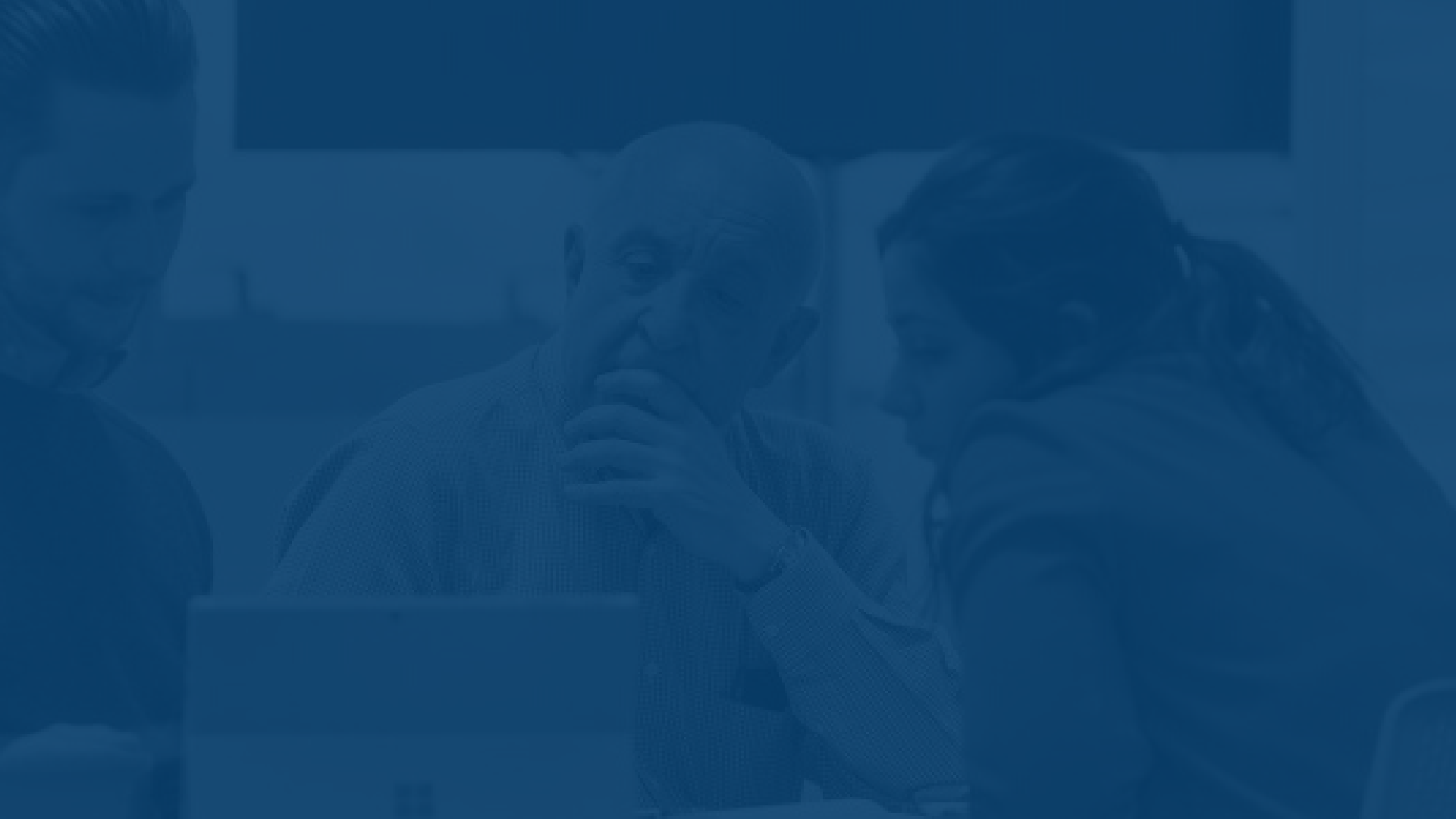 22
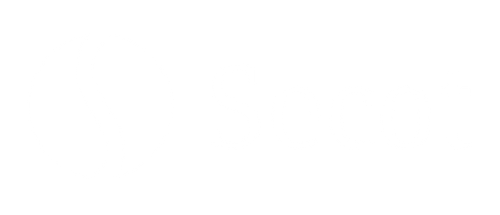 La experiencia de desarrollar ideas
y encontrar soluciones
E + T = CE
EXPERIENCIA + TALENTO = CREACIÓN DE EMPLEO
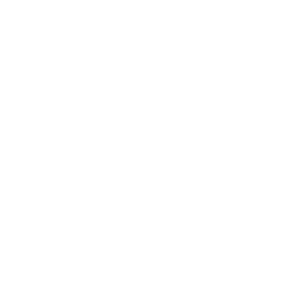 2022 SECOT
Todos los derechos reservados
Servicios Generales SECOT
Conde de Torralba 11, 1ª planta, Aula 3  28046 Madrid  T: 91 319 22 02
central@secot.org	www.secot.org

Contenidos: SECOT	Diseño y maquetación: Departamento de Comunicación SECOT
@SECOT_  SECOT
SECOT
@ESEMP_SECOT
/USER/SECOT
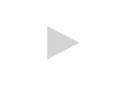 1
Una Asociación sin ánimo de lucro y declarada de  Utilidad Pública cuyo objetivo es asesorar y formar  sobre todas las materias relacionadas con la gestión  empresarial y social a personas, microempresas y  entidades sin ánimo de lucro, con especial atención a  emprendedores, jóvenes, parados de larga duración y,  en general, a quienes busquen integrarse o mantenerse  en la vida económica y se encuentren en riesgo de  exclusión o dificultad social.
qué
Esta labor se lleva a cabo por los Seniors,  profesionales prejubilados o jubilados que actúan  como voluntarios y no perciben retribución alguna  por su trabajo, realizando labores de  asesoramiento, mentoring, acompañamiento  empresarial, formación, entre otras.
es
objetivos
2
Fomento del envejecimiento activo  Propiciar un desarrollo emocional  armónico así como una buena salud  física y mental de los Seniors  mejorando su calidad de vida

Creación de empleo
Y ello gracias al desempeño de la  actividad profesional e intelectual  propiciada por el voluntariado de  asesoramiento empresarial y el fomento  de relaciones intergeneracionales
3
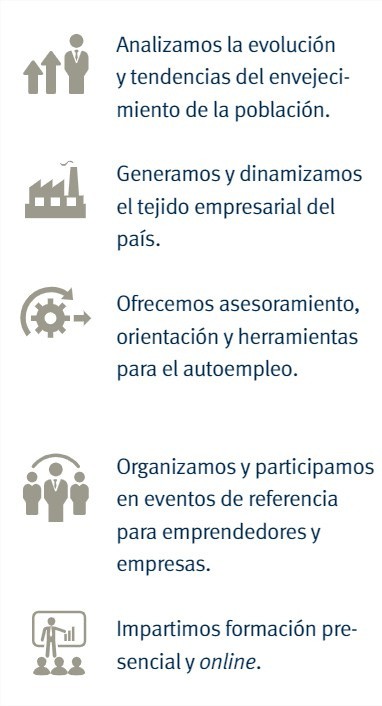 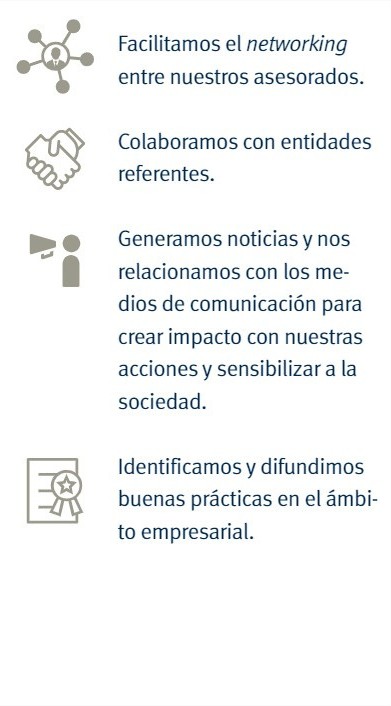 qué
hacemos
2021
4
1819
Proyectos de asesoramiento y  Beneficiarios atendidos  Asesoramiento
144
1031
Empresas  creadas
Seniors
207
Puestos de trabajo  generados
datos a 31/12/2021
Programas de Asesoramiento  y Mentoring
4
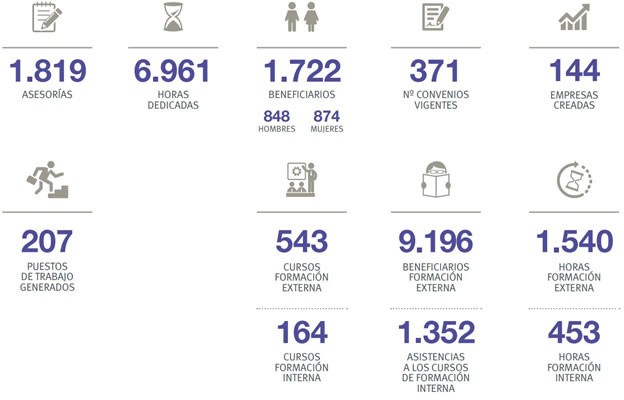 2021
datos a 31/12/2021
5
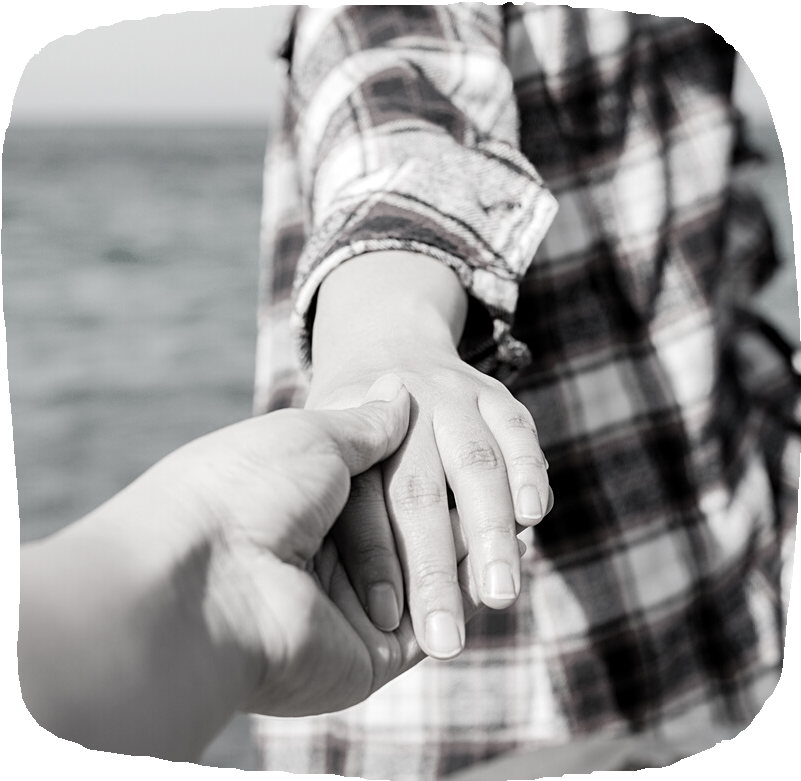 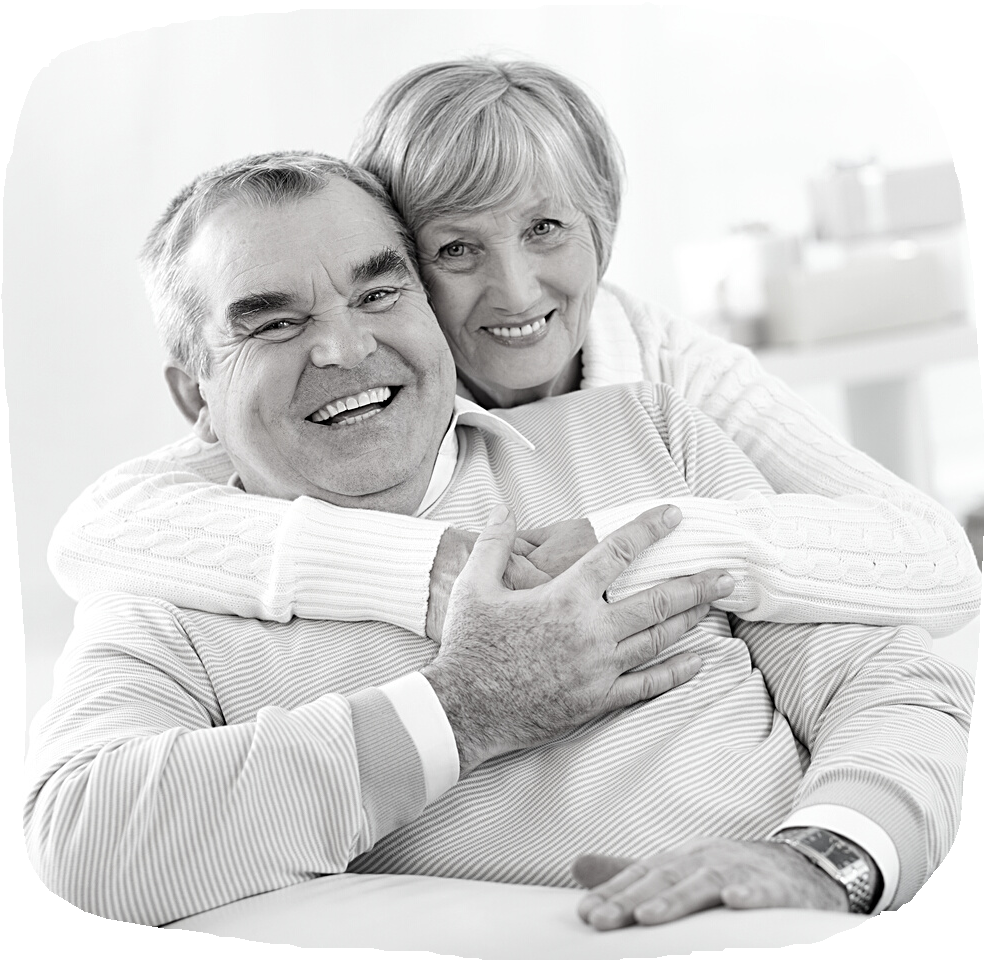 contribución  social
Focalizamos esfuerzos  por desarrollar una  acción social  participativa con  proyectos de impacto  social e integración  sociolaboral
envejecimiento
activo
Impulsamos el  aprendizaje y nuevas  experiencias de las  personas mayores, para  rediseñar la vida adulta a  través de proyectos de  inclusión, participación y
seguridad
estar más  cerca de  quien más lo  necesita . .
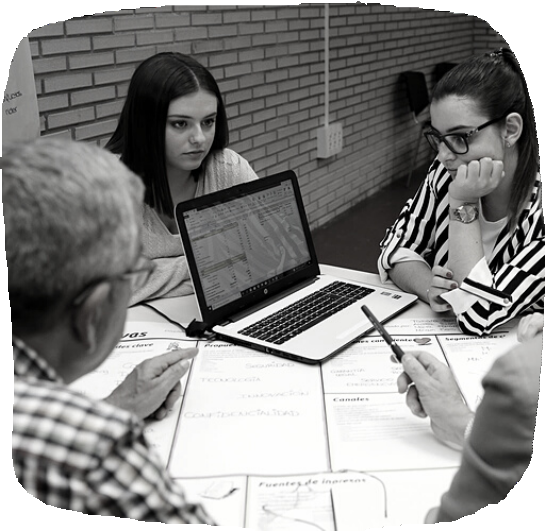 habilidades  para el futuro
Apoyamos la educación y  formación de los jóvenes  para la integración y el  desarrollo de nuestras  sociedades a través de
proyectos de  emprendimiento y  mentoring enfocados en  la creación de empleo e
igualdad social
apostanto por la
innovación y el  compromiso para ofrecer  servicios de calidad
ejes de actuación
proyectos de interés
6
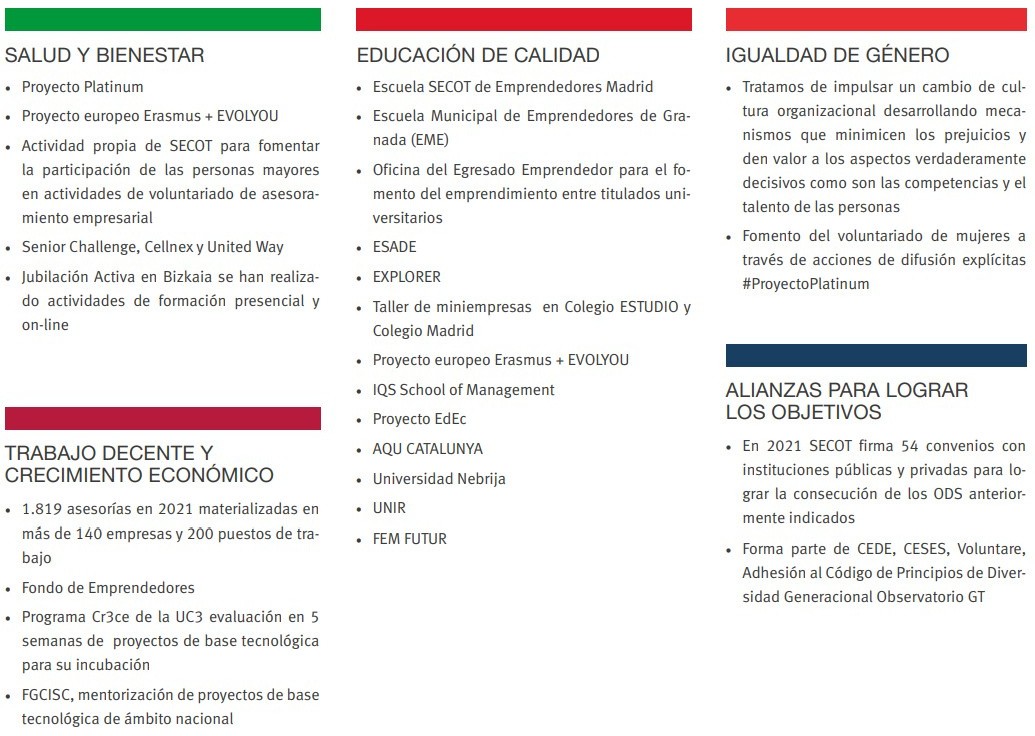 datos extraídos de la última memoria de actividades de  SECOT 2021
Programas de Formación para
7
emprendedores
Cursos generales de  emprendimiento (marketing,  finanzas, etc. .)
Jornadas y ta leres sobre  temas de actualidad y entorno  digital (Design Thinking, Claves  para Emprender, Inteligencia  Emocional, Transformación  Digital, etc. .)
2021
940    6435
diplomados
solicitudes recibidas
eSemp
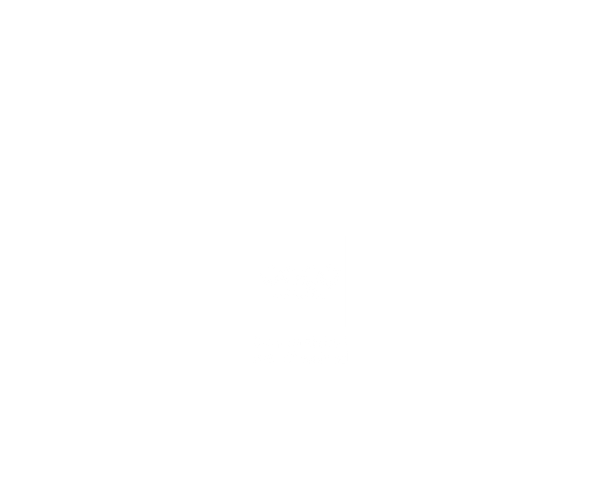 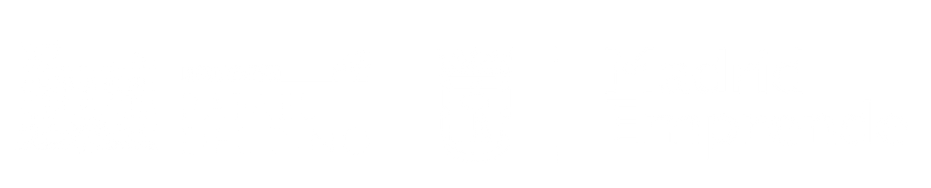 8
Programas de Acompañamiento  a la Jubilación
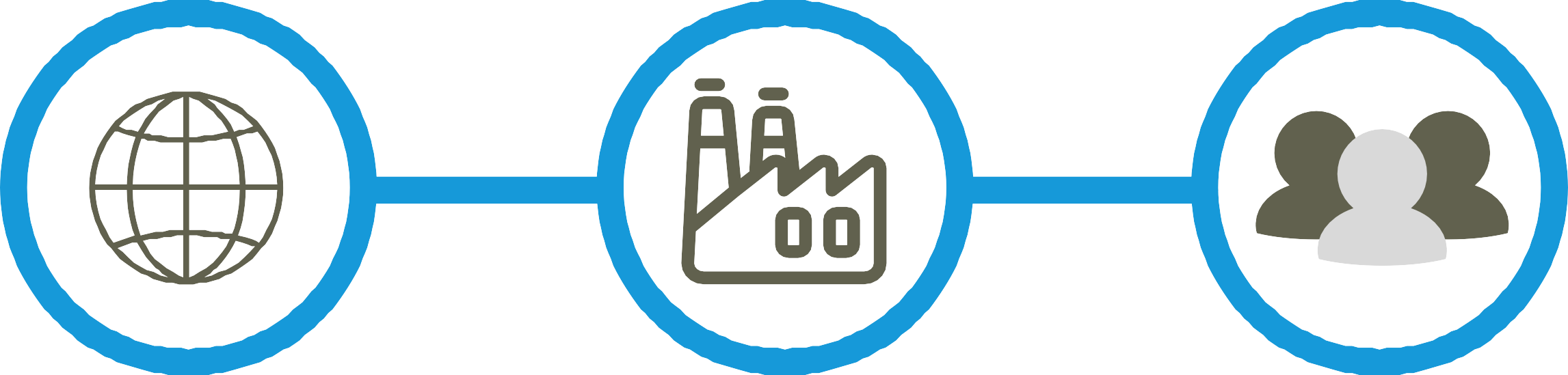 para los jubilados
La persona que se jubila se tiene que  adelantar a una nueva etapa. Plan de  actuación.
Positivizar el cambio.
La tecnología es un facilitador.  Autonomía personal.
Estímulo cognitivo.  Bienestar emocional.
Actividad como motor de bienestar.
para las empresas
Propuesta: realizar un servicio de  acompañamiento a empleados por parte  de SECOT. Una preparación integral, de  cara a su desvinculación.
Sugerencia: inclusión de la oferta de  acompañamiento a empleados en la  estrategia de RSC empresarial.
para la sociedad
El reto demográfico impacta en el
empleo, la atención socio sanitaria,  pensiones, los patrones de
consumo, las educación, las
relaciones, las despoblación rural.  Merma del talento corporativo y de  experiencia
9
Programas disminución de  Brecha Digital
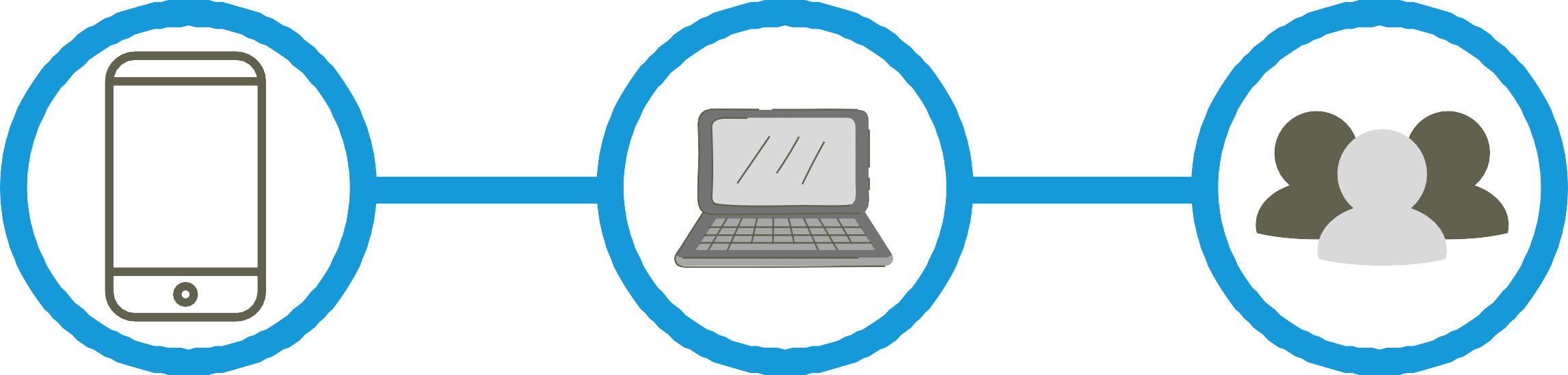 Usabilidad de  teléfonos móviles  inteligentes
Adquisición de  competencias  tecnológicas básicas
Reducir sensación  de aislamiento,  favorecer  relaciones de los  mayores con el  exterior
10
¿Cuántos voluntarios hay  en SECOT?
Más de 1.100 voluntarios
¿Qué compromiso se adquiere?
El que uno decida voluntariamente sabiendo que en
SECOT asesoramos y formamos a microempresas y
emprendedores. No se exige un número de horas
míimas de trabajo voluntario. También puedes entrar
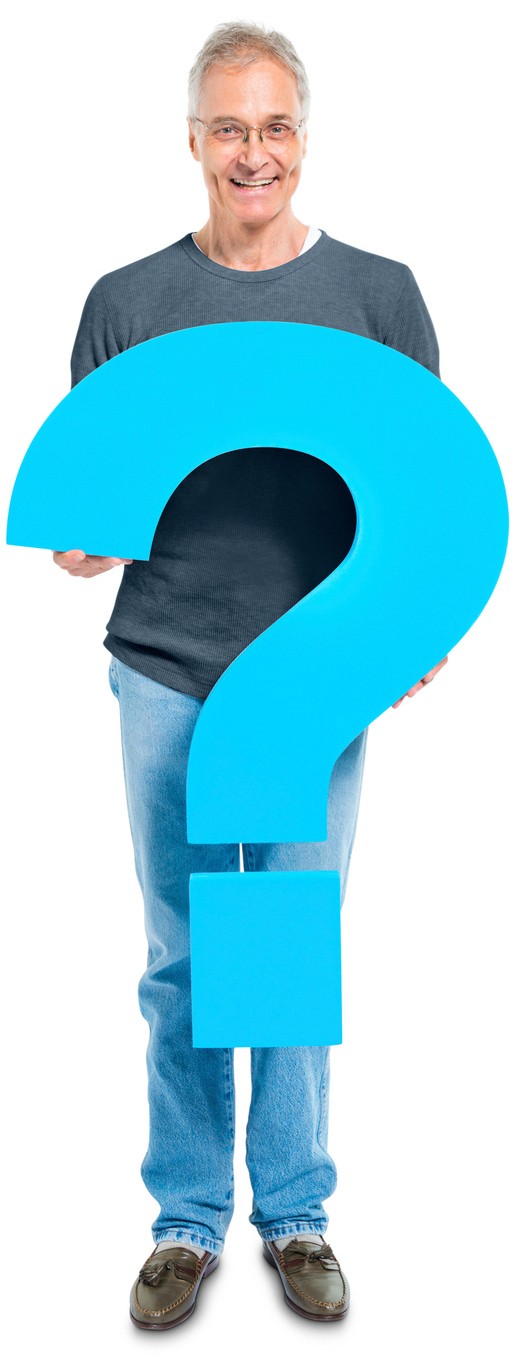 a formar parte del claustro de profesors de la Escuela
SECOT de Emprendedores, eSemp, impartiendo
formación de calidad en el ámbito de la gestión
empresarial.
¿Puedo asesorar desde alguna oficina?
SECOT cuenta con 41 sedes por
toda España. Visita nuestra web
secot.org para más información.
¿Puedo asesorar desde mi casa?
Si, los Seniors de SECOT
pueden asesorar online .
¿Cuáles son los beneficios de este volunariado?
Con su participación en tareas voluntarias, los Seniors
rompen con la idea de inactividad que puedan percibir,
potenciando un sentimiento de utilidad e integración en el
medio, favoreciendo el envejecimiento activo y
¿Cómo me puedo dar de alta?
fomentando relaciones intergeneracionales. Nosotros lo
llamamos "Secoterapia".
En www.secot.org encontrarás el
formulario de inscripción en el
apartado COLABORA - SENIORS
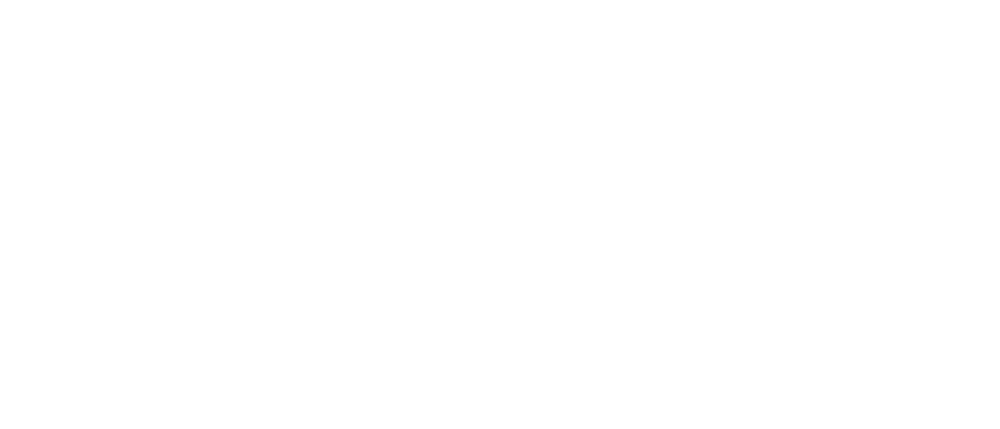